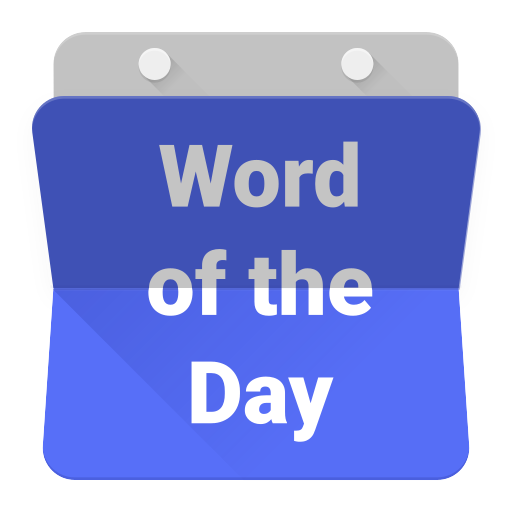 tentram
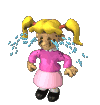 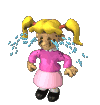 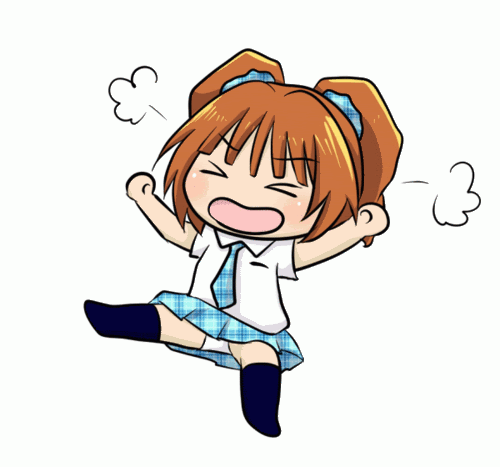 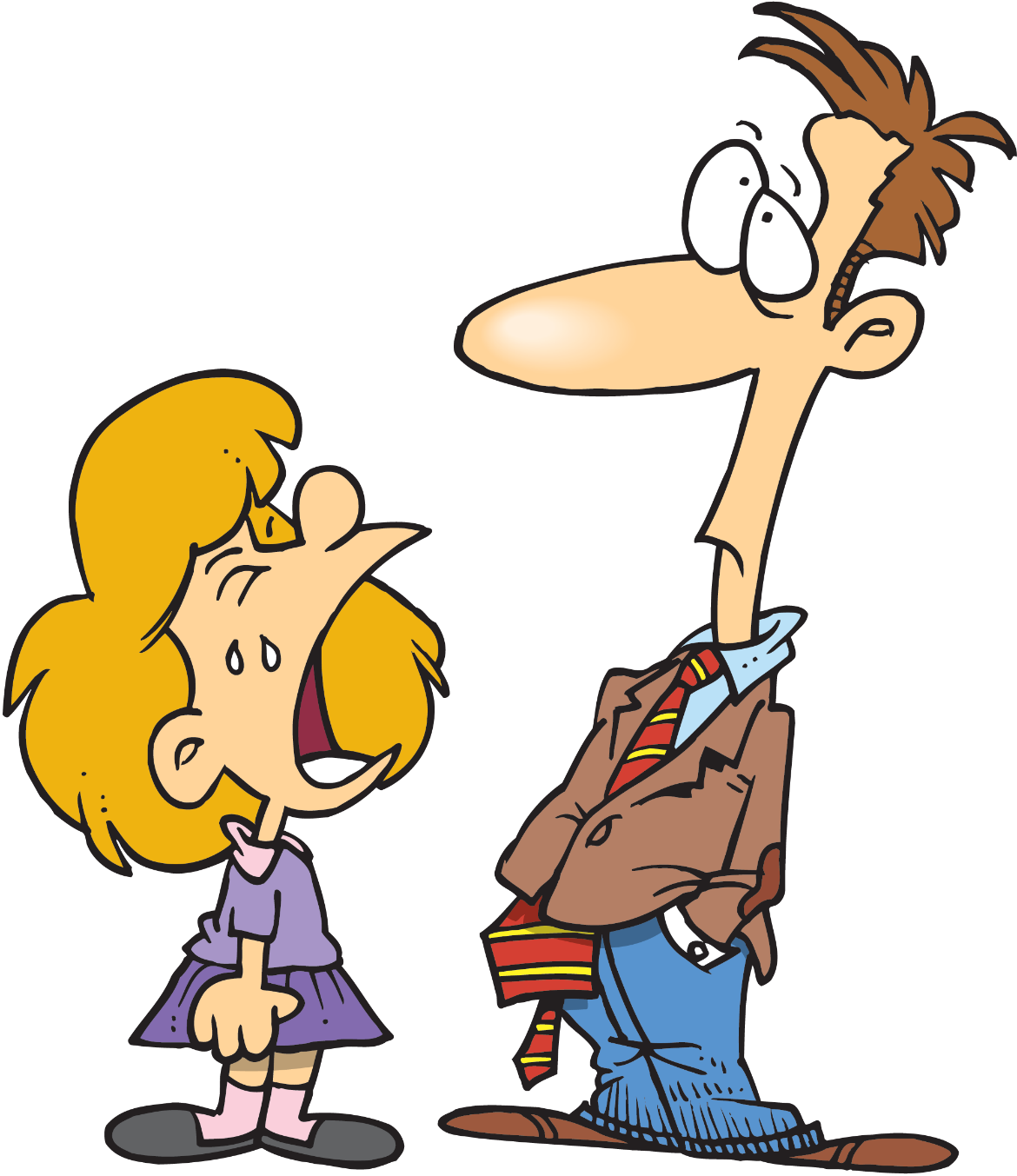 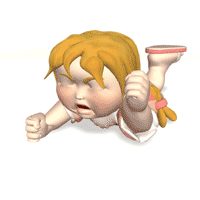 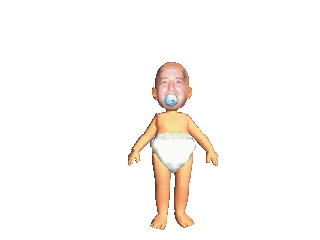 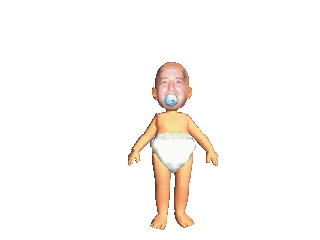 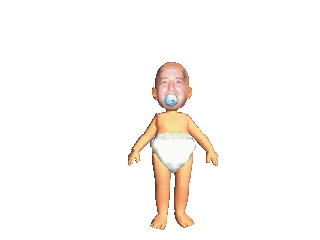 tentram
Looking at the pictures, you could be excused for thinking that “tentram”, pronounced “ten-trum”, means “tantrum” in Indonesian.
Take some deep breaths and calm down as I explain that the adjective “tentram” means “peaceful” in Indonesian.
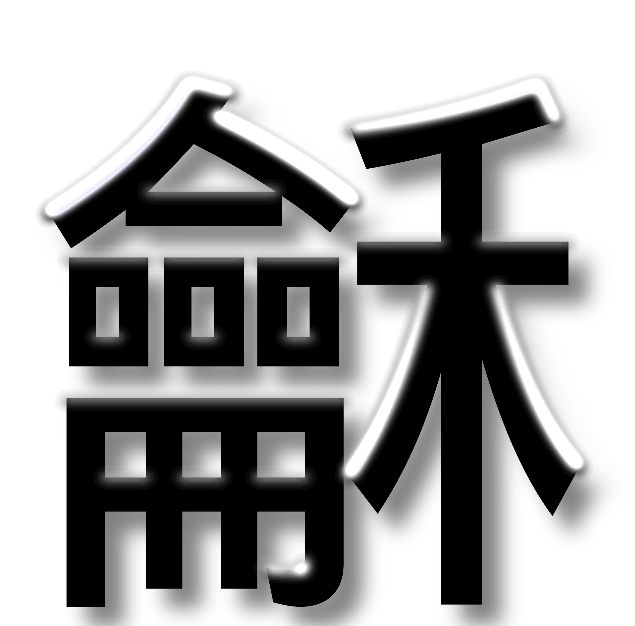 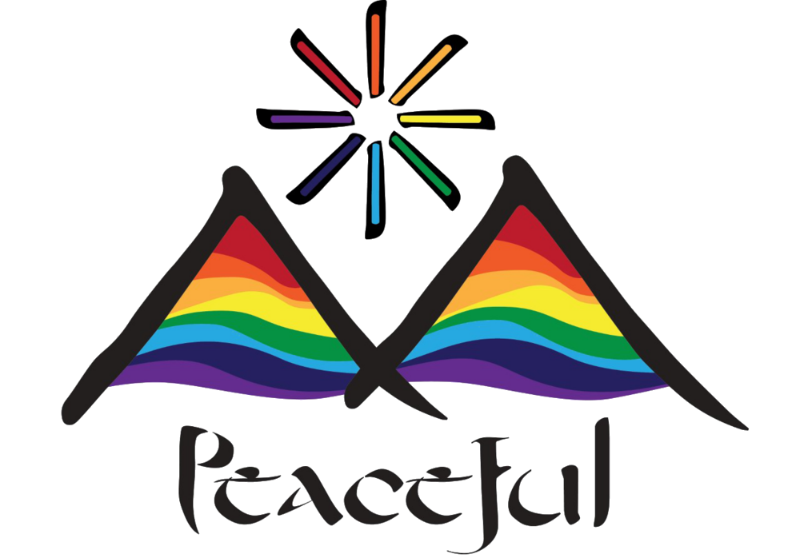 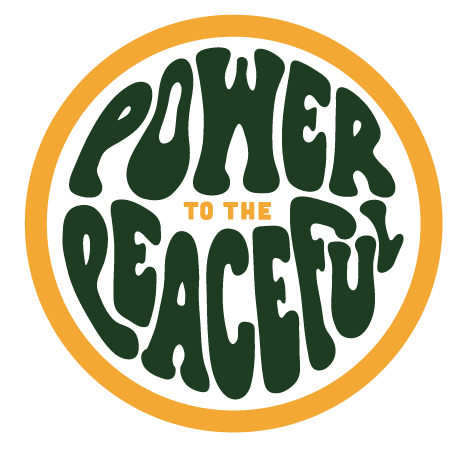 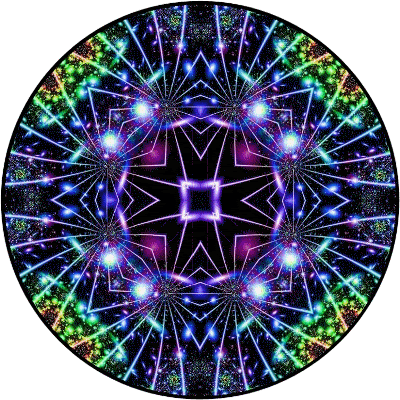 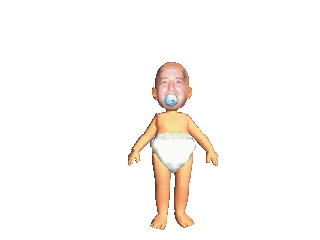 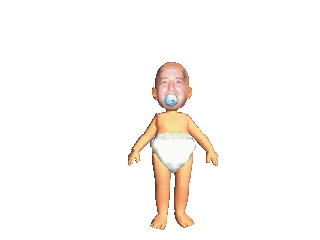 tentram
As both a parent and teacher, I prefer dealing with children who are “tentram” rather than children who put on a “tantrum”.
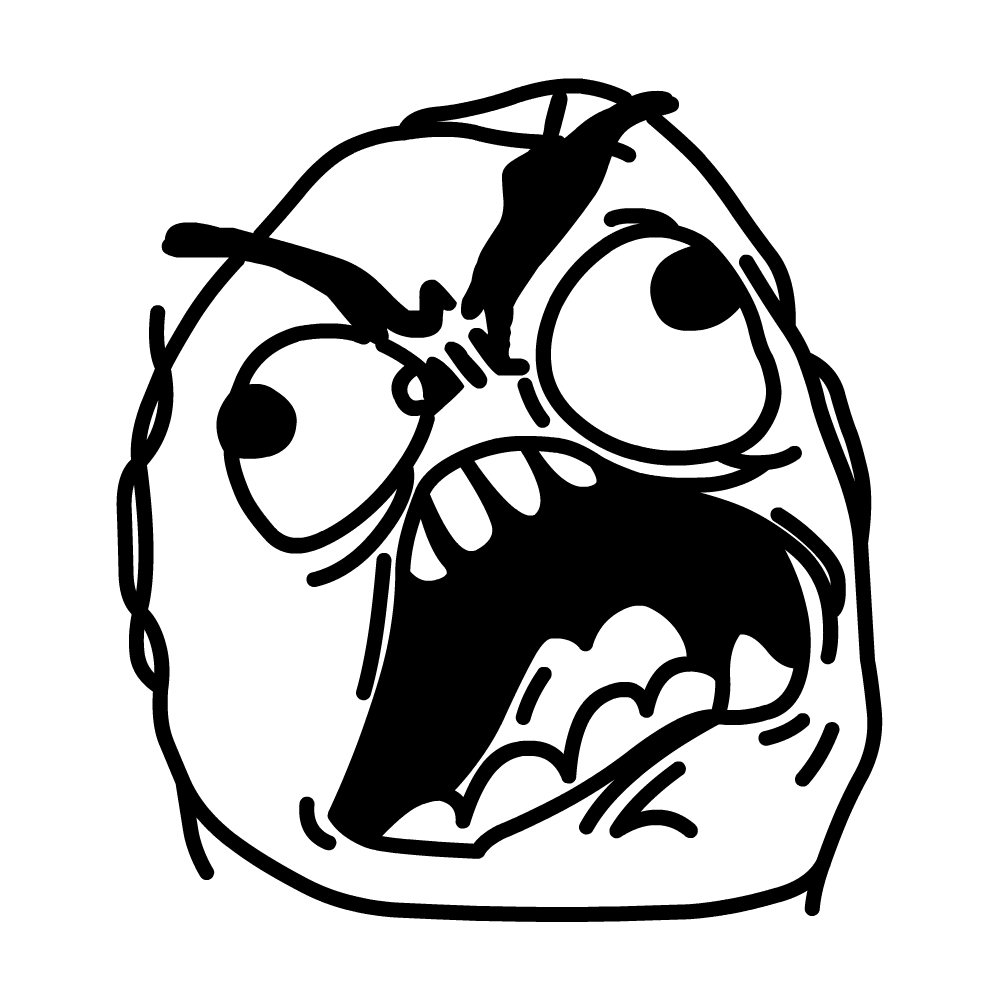 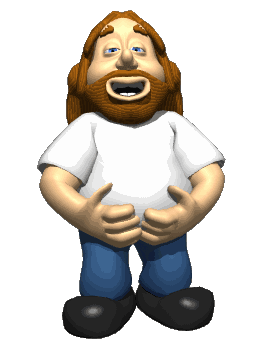 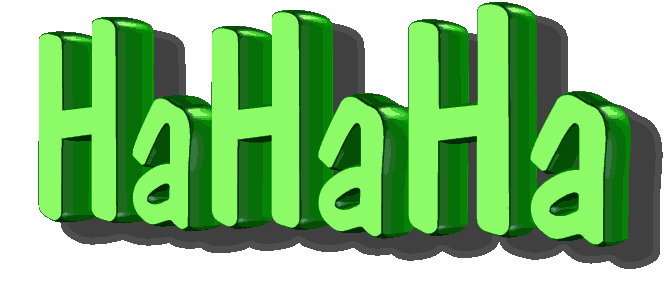 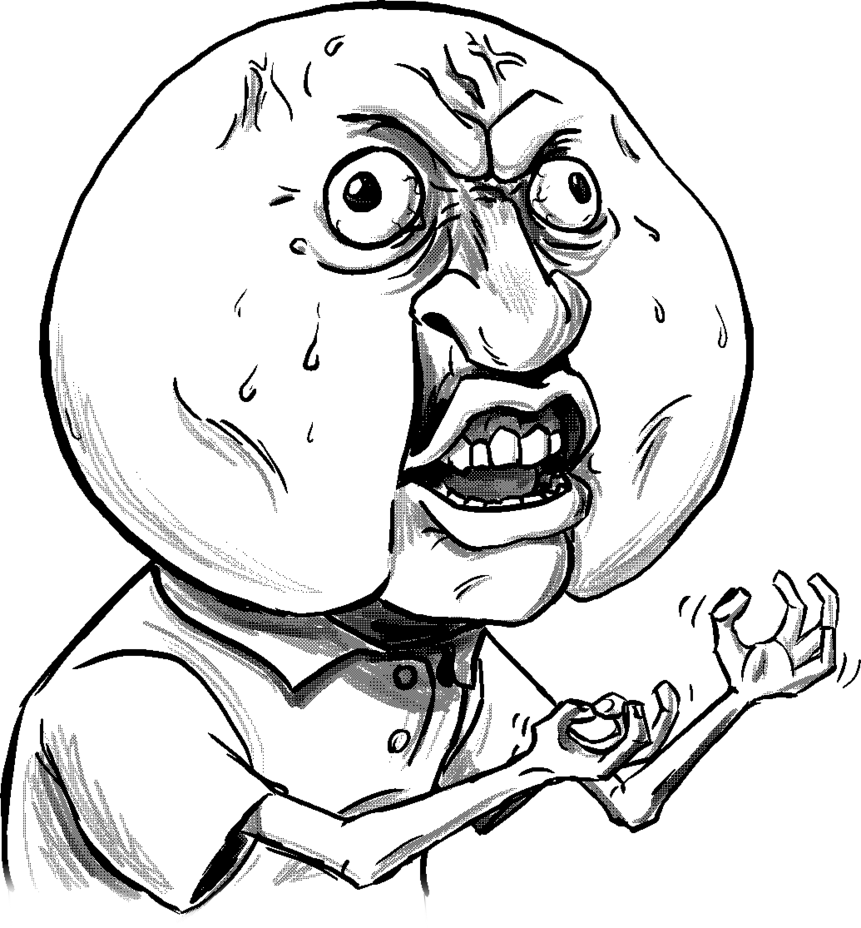 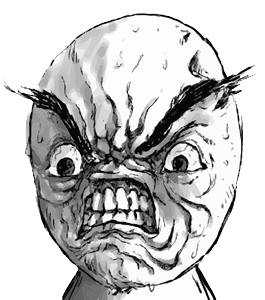